Volcanoes
Why do the Plates move?
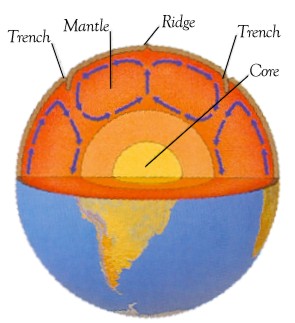 Convection Currents – uneven heating of Earth = shifting of asthenosphere
How wind works!

Subduction = cooler magma falling toward Earth’s core

Mid-Ocean Ridges = warmer magma rising to Earth’s surface
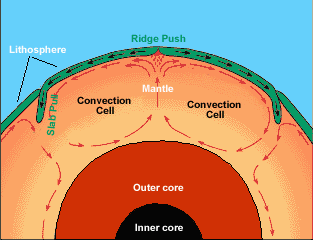 Rock Cycle Review: Part III
Igneous – magma cooling (granite, basalt)
Majority of rocks on EARTH

Metamorphic – heat and pressure (coal)

Sedimentary – sediment (particles) compacting
Majority of rocks on Earth’s SURFACE
FOSSILS found in these
Convergent 	vs.		 Divergent
Convergent – two plates push together (make mountains)

Subduction Zone

Pressure pushes up magma  volcanoes
Divergent– two plates push away from each other

Fissure

Magma cooling  oceanic ridges and rift valleys
Volcanoes
95% = subduction zones & fissures

5% = “hot spots” – magma close to surface

Produce: lava, pyroclastic particles (ash), toxic gases (sulfur-based)
Types of Volcanic Cones
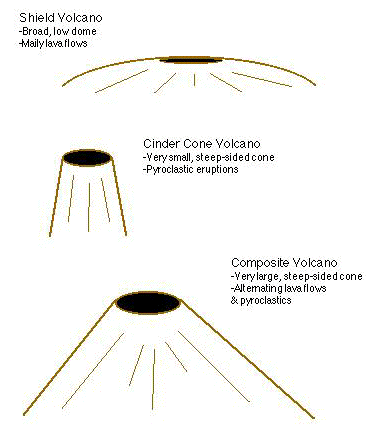 Sulfur Cycle
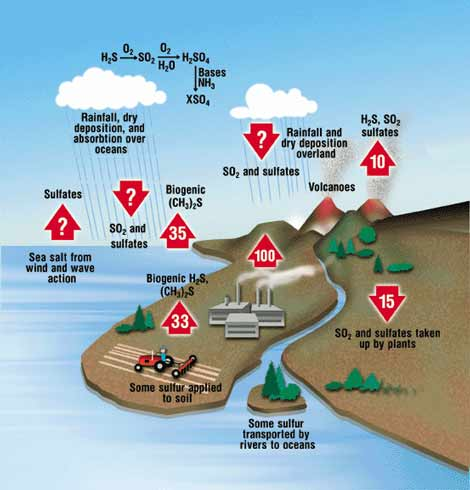 Sulfur – mostly in rocks/oceans (magma)

Release:
Volcanoes & vents (SO2)
Oceans (sulfates)
Factories (H2S) - coal
Acid Rain (sulfuric acid)

Absorbed (Sulfur sinks):
Plants & soil (SO2)
Oceans (SO2, sulfates)
Volcano Anatomy
Magma chamber – where magma is stored

Conduit – pipe where magma runs up

Vent – where magma exits volcano (as lava)

Pyroclastic flow – ash cloud post eruption
conduit
Secondary vent
Types of Volcanoes
Active – regularly erupting volcanoes
Less dangerous
Kilauea (Hawaii) – gentle magma flow

Dormant – usually inactive volcano
Dangerous (pressure)
Mount St. Helens

Extinct – no longer an active volcano
Mount St. Helens
Washington State
Series of Earthquakes

Eruption = mountain landslide
Lahar

Ash and gas = increased soil erosion, destroyed ecosystems, killed 57
Mount Pinatubo: The Honey-Badger Volcano
June, 1991 – Philippines

Eruption = 18 mill. tons of SO2
Largest ever

Ash spread all over Earth
Increased Sun reflection
Earth temp. lowered 2oF for 3 years!
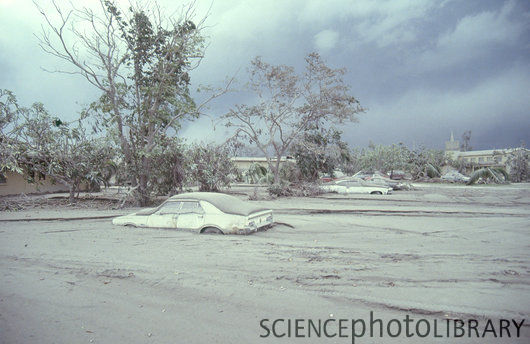 Krakatoa = Baller.
Indonesia – most active volcanoes

1883 Eruption
Loudest sound ever recorded (3,000 miles)

36,000-120,000 deaths

Wiped out entire island!
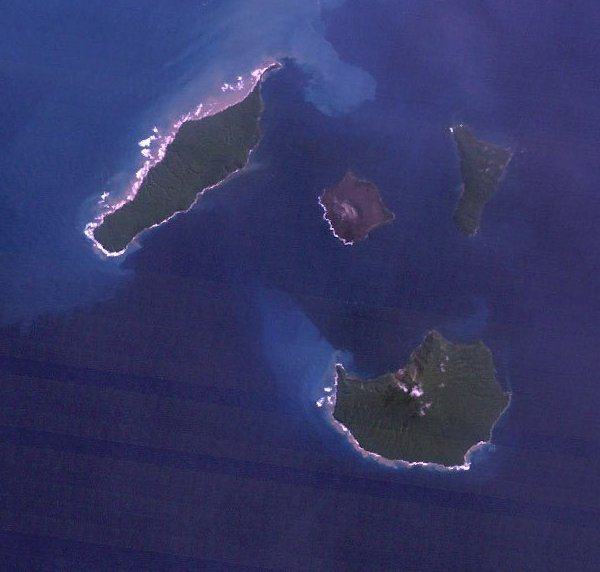 Jobs Near Volcanoes
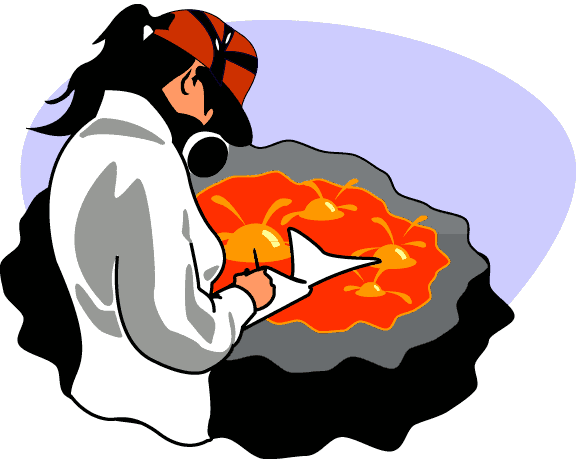 Volcanologist – studies volcanic activity

Sulfur Mining – cutting pieces of sulfur (yellow)

Ijen (Indonesia)
12 mile hike, carry 200 lbs
$6 / day
Protection = bandanas over mouth/nose